المملكة العربية السعودية
وزارة التعليم
إدارة التعليم بالمخواة
مدرسة الأمير سلطان بناوان
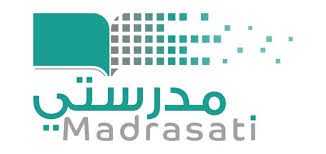 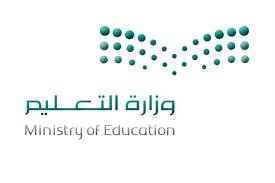 أهلا وسهلا بكم
طلاب الصف الرابع الابتدائي
المادة: لغتي
الموضوع: الرسم الكتابي
الحروف التي ينزل جزء منها عن السطر (2)
الاستاذ داود الشاووش
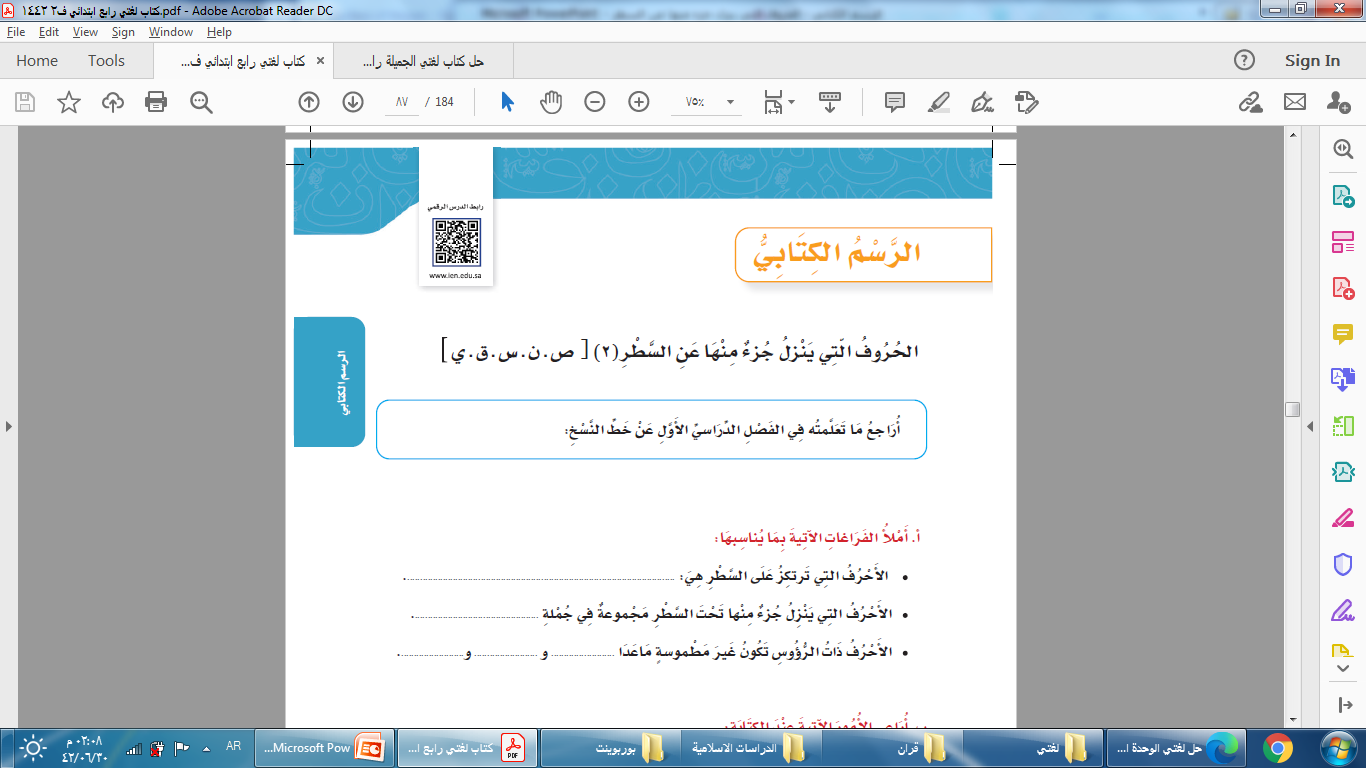 أ ب ت ث د ذ ط ظ ف ك هـ
نصلي شروق جمعة
م
غ
ع
وسط وآخر الكلام
وسط وآخر الكلام
صفحة 87
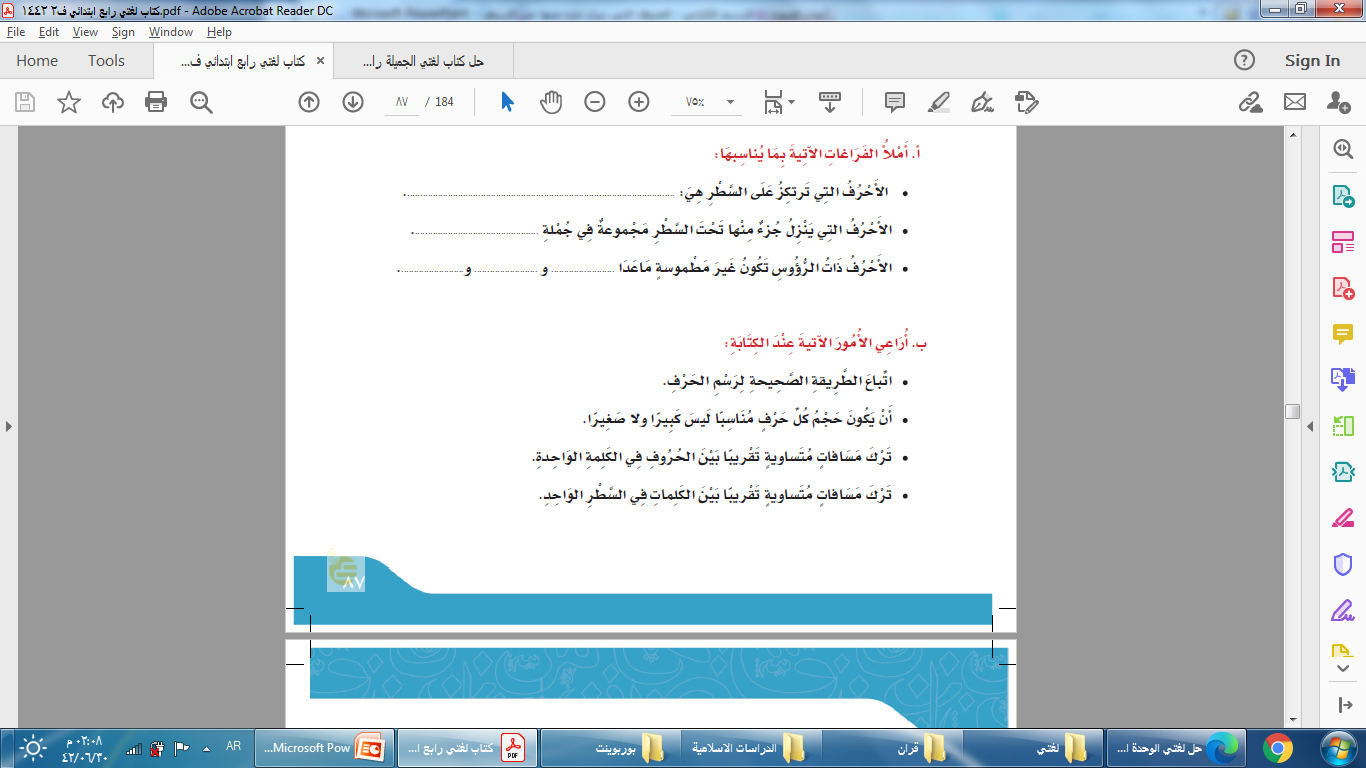 صفحة 87
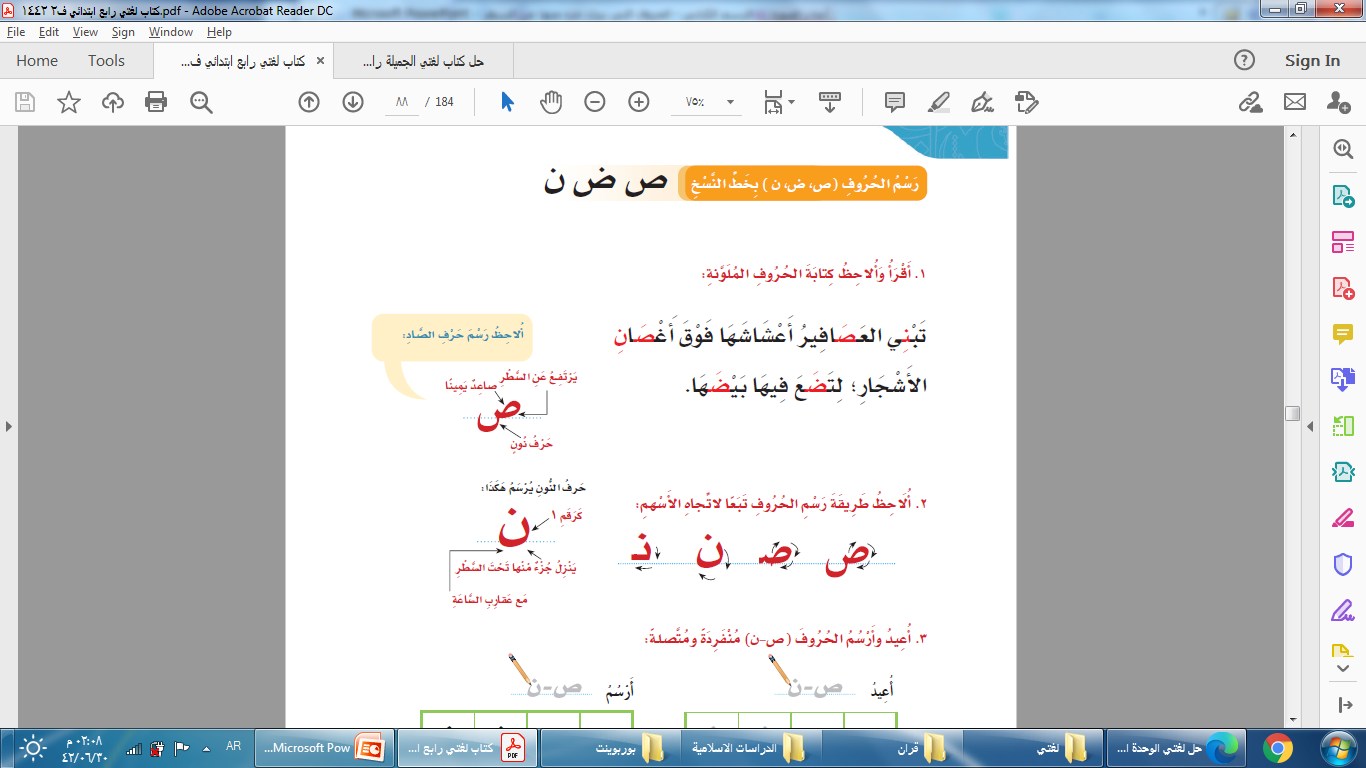 صفحة 88
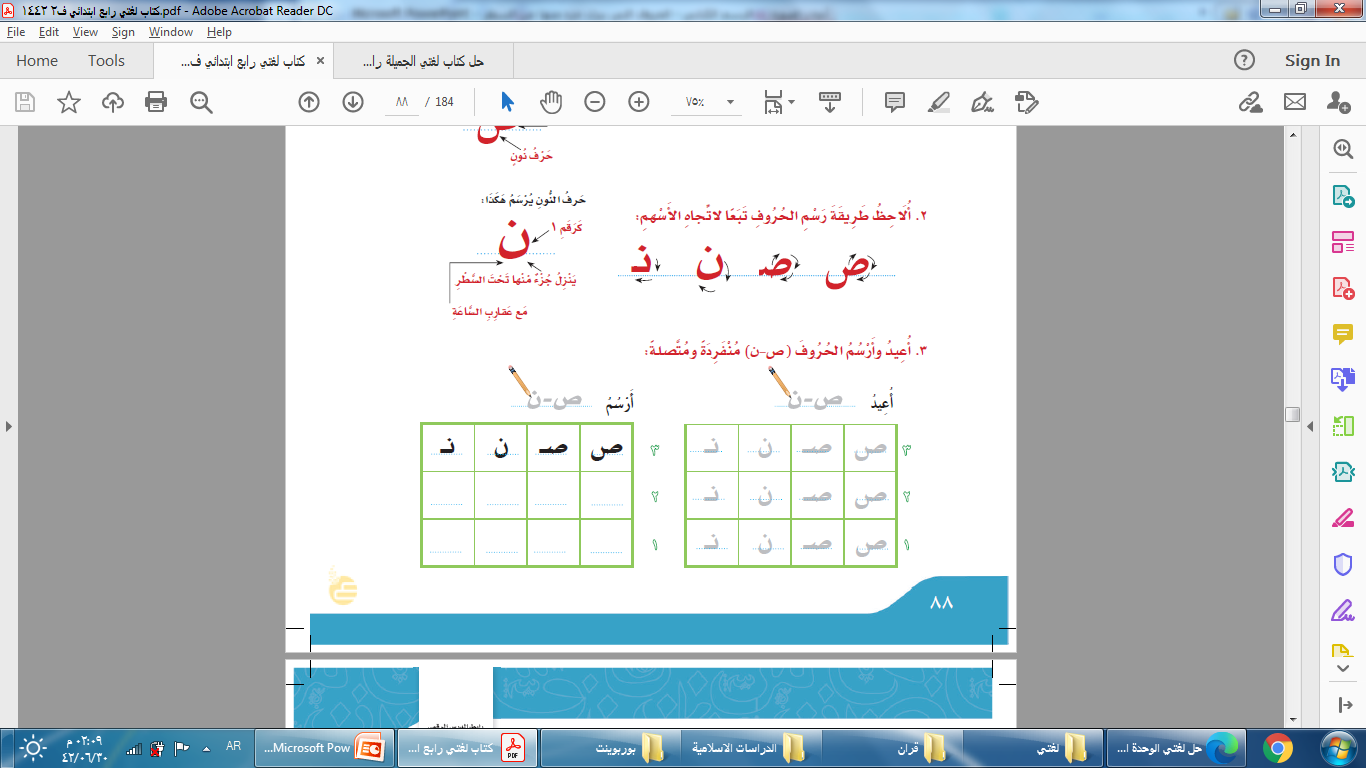 صفحة 88
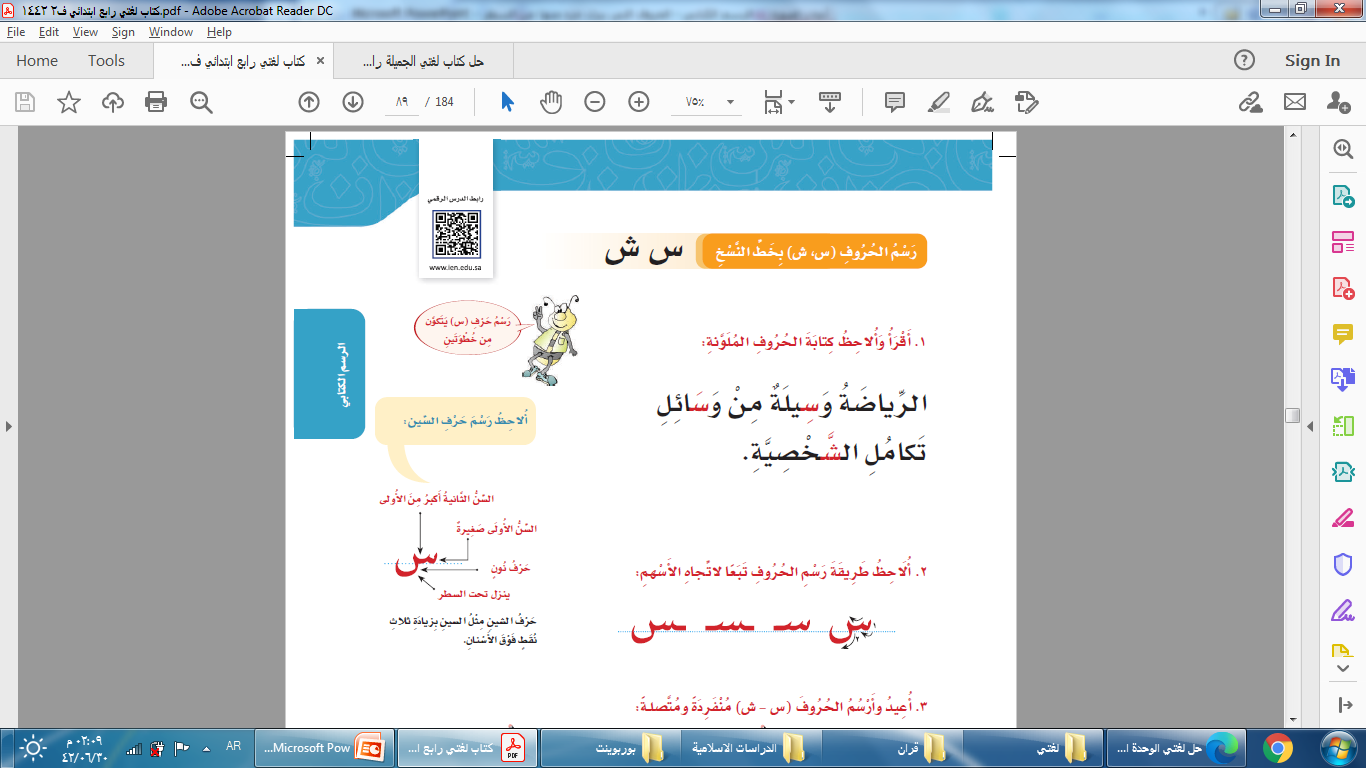 صفحة 89
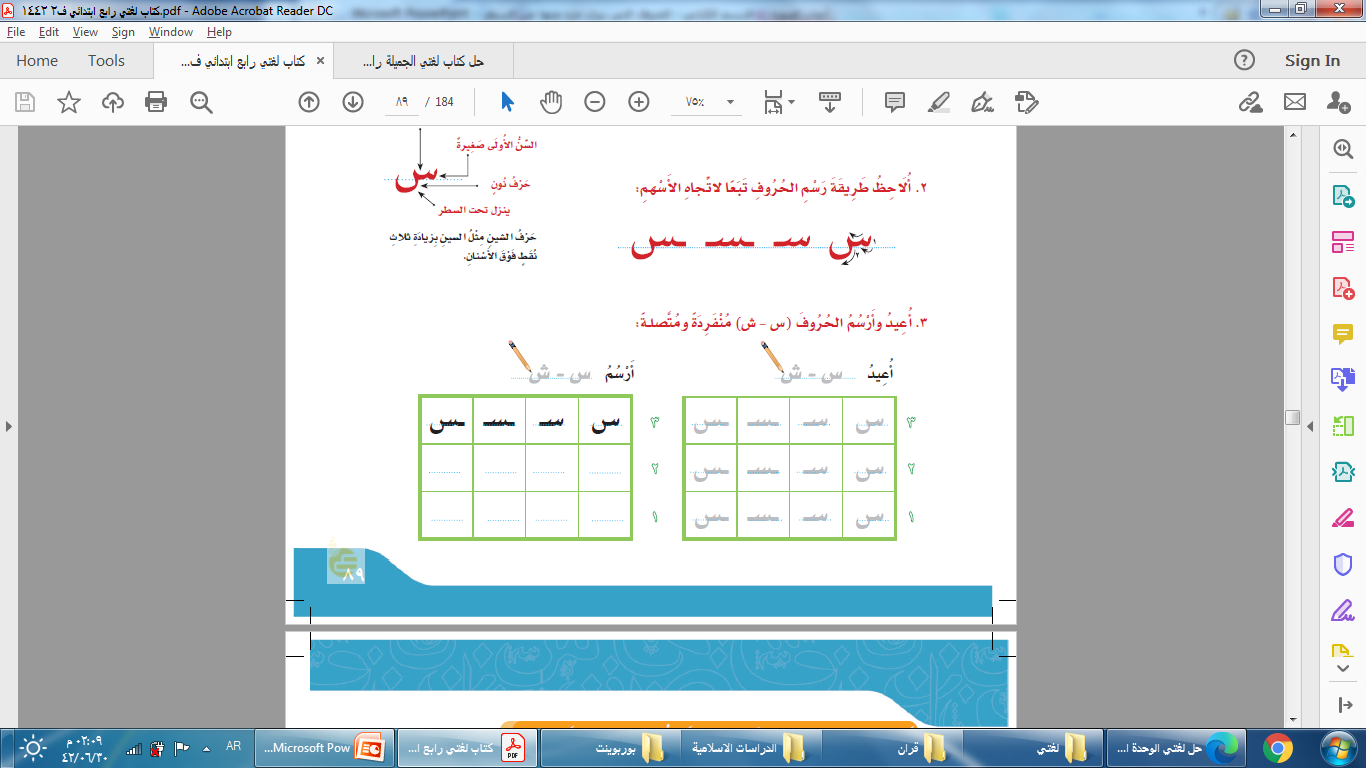 صفحة 89
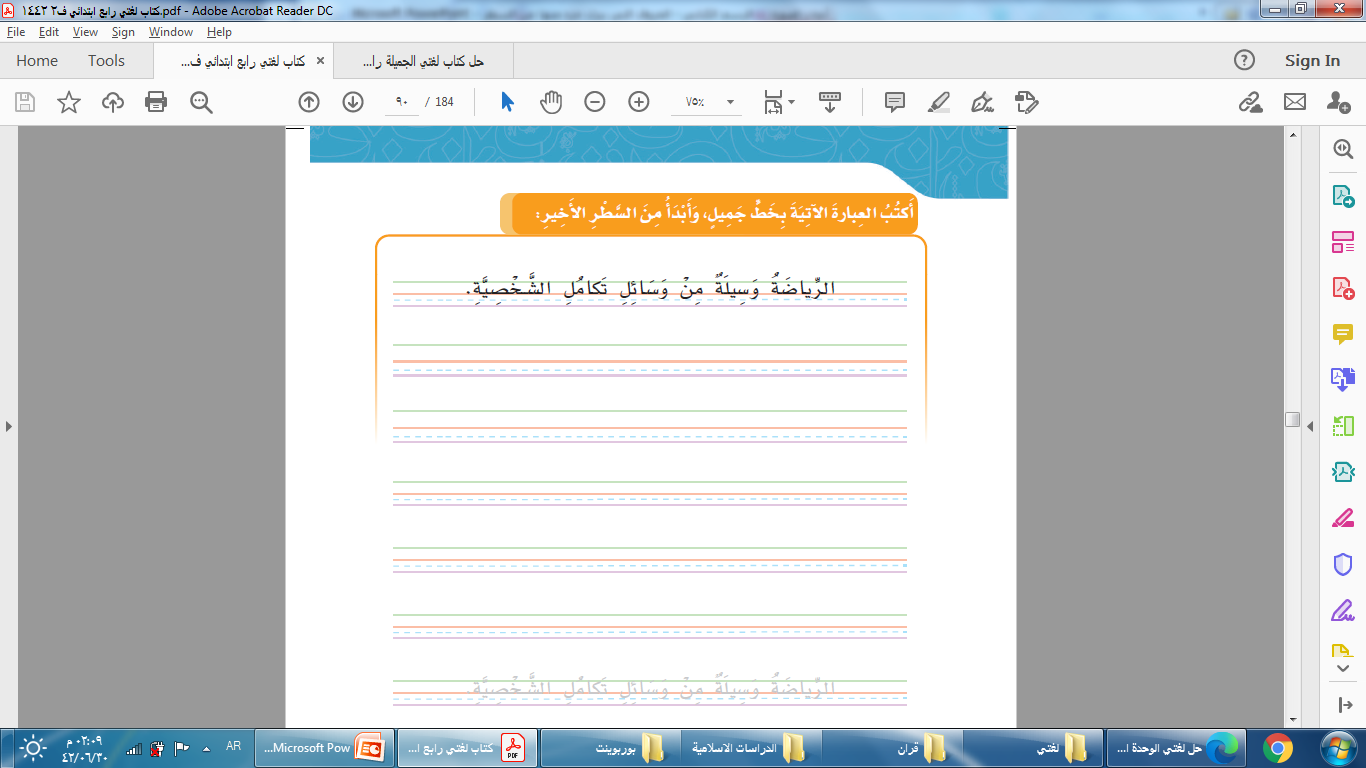 صفحة 90
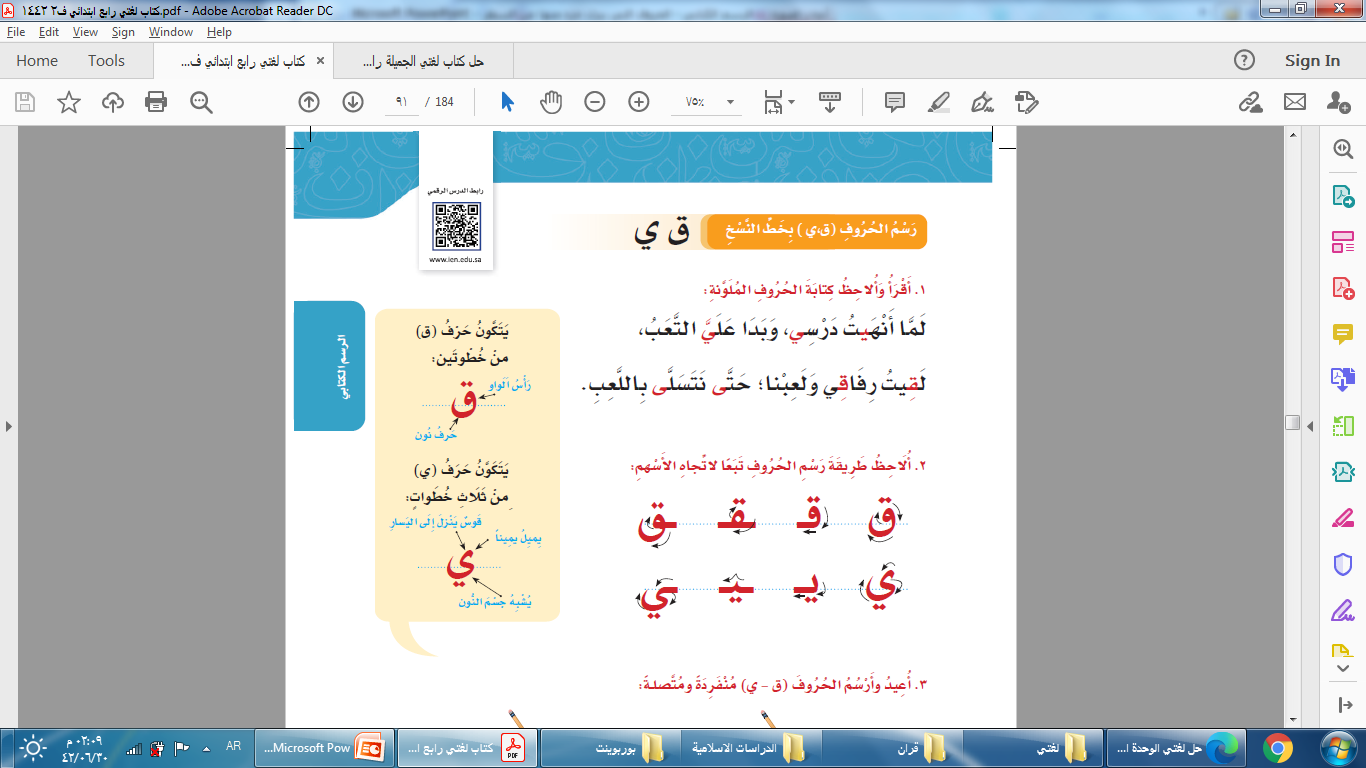 صفحة 91
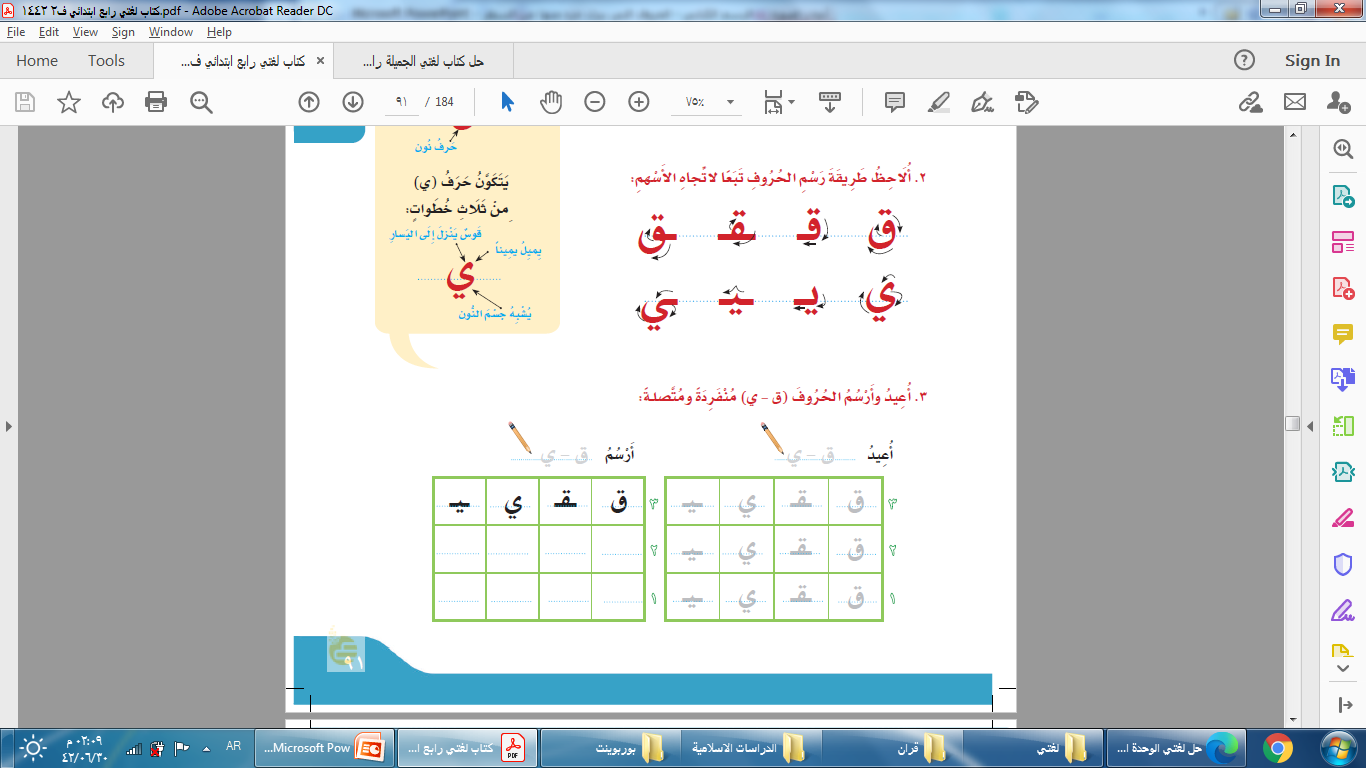 صفحة 91
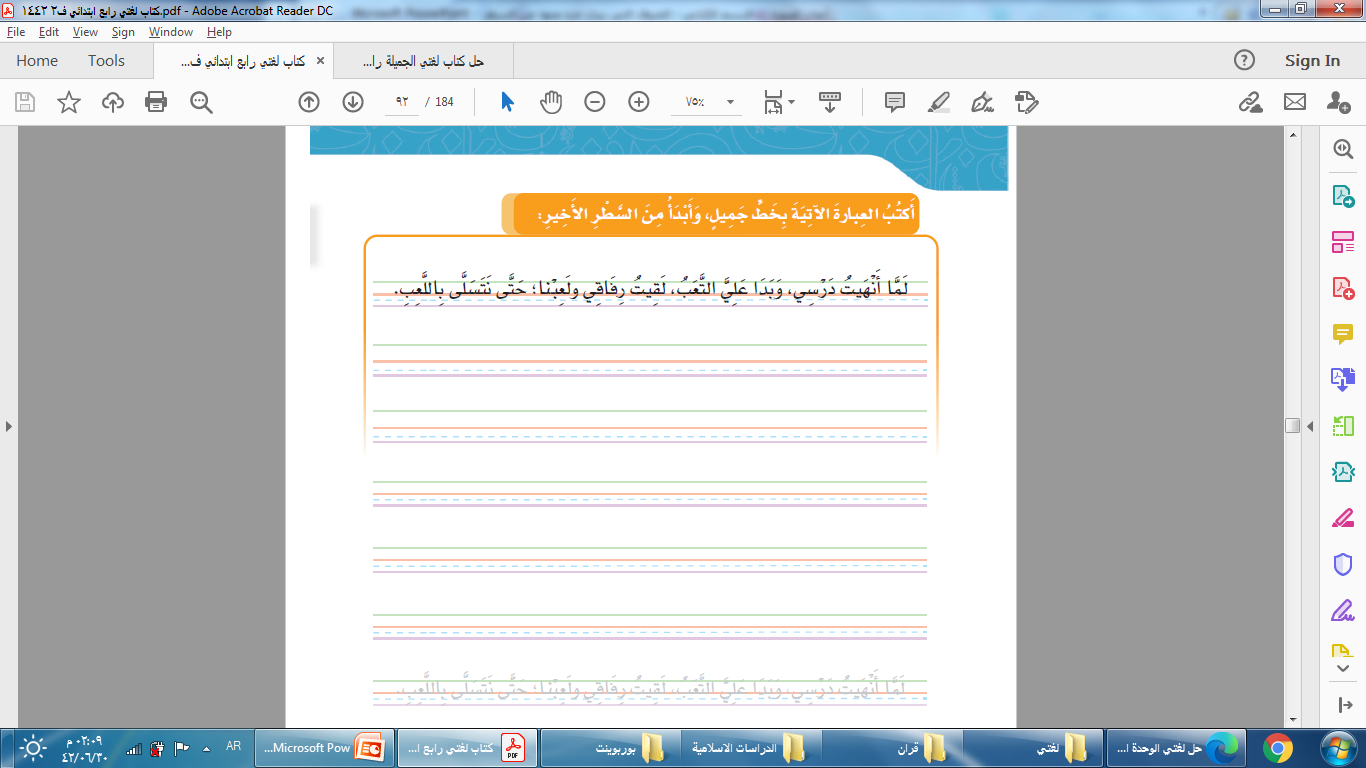 صفحة 92
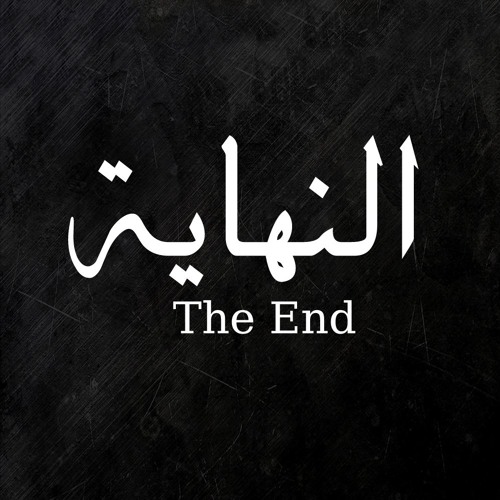 انتهى الدرس
أرجو لكم التوفيق دائما..
@daoodshaoosh
0535125035